Data Accessibility, Confidentiality, Copyright and Meta-Data – Experience of Nepal
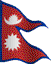 Pushpa Raj Poudel
Computer Officer
Data Processing and GIS Section
Central Bureau of Statistics (CBS), Nepal
Contents
National Statistical System in Nepal

Central Bureau of Statistics
Introduction
Objective
Structure

Coverage of Information
Demographic and Social Statistics
Economic Statistics

Compilation of Information
Primary Sources
Secondary Sources 

Data Accessibility 
Confidentiality 
Copyright and Meta-Data
2
Statistical System in Nepal
Organizational Domain
CBS 
Central Office with 3 Divisions and 15 Sections
33 Branch Statistical Offices (BSOs)
Other Agencies 
Only few have separate section for statistical activities/work
Mostly within administrative wing
3
Statistical System in Nepal (cont:)
Legal Domain
 Statistical Act 1958  
The Act mandates CBS and no other agency of the government, person or organization to collect data for professional purposes. 
 Central Bank (NRB) Act : permits to collect financial statistics.
 Self Governance Act : permits local bodies to collect information of its needs. 
 Etc.
Human Resources
 Nepal Economic Planning and Statistics Service in CBS and   
 some ministries. 
 Not related to Statistical Service in many other ministries and organizations.
4
Statistical System in Nepal (cont:)
Technical Domain 
Data Collection   
enumeration, office records, GPS
Analysis  
use of micro computer, statistical software
Dissemination 
news media, electronic media, publications (hard print copies), CDs, micro data
5
Central Bureau of Statistics (CBS)
Introduction
	CBS was created in 1958 -@)!% ;fn kf}if !& ut]_ by virtue Statistics Act, 2015 as the sole agency for the collection, consolidation, publication and analysis of statistics.
6
Objectives
To produce and provide reliable socioeconomic data to the government for plan and policy making. 
To maintain coordination among all the governmental and non-governmental organization that conduct economic and social data collection, processing, analysis, and publication activities.
To provide appropriate condition for the development of standardized Statistical System in Nepal. 
To provide training and develop statistical manpower in the country.
7
National Planning Commission Secretariat
National Statistical Council (NSC)
Central Bureau of Statistics
33 Branch Statistical Offices (BSOs)
Planning and HRM (PHRM) Division
Economic Statistics Division
Social Statistics Division
Planning , coordination Section
Establishment Census & Survey Section
Population Section
HRD and Training Section
Agriculture Statistics Section
Household Survey
Section
Publication, Distribution and Library Section
National Account Section
Social Statistics Section
Administration Section
Price Statistics Section
Data Processing and GIS Section
Financial Administration Section
Environment Statistics & Satellite Account
Trade Statistics Section
Organizational Structure of CBS
8
Branch Statistics Offices
Coverage of Information
Demographic and Social Statistics
Size and growth of population
Vital Statistics
Information on 
Health 
Education 
Labor Force
Refugee
Crimes
Natural Disaster
10
Coverage of Information (contd:)
Economic Statistics
	Information on 
Food and Agriculture
Manufacturing establishments (Industries)
Tourism, Transport and Communication
Water, Power and Irrigation
Prices, Money and Banking
Government finance
Foreign trade and BOP
National Accounts

3. Environmental Statistics
Information on
Climate
Fauna and Flora
Waste collection and disposal
11
Compilation of Information
Primary Sources
Through Surveys and Censuses by CBS & BSOs
	For example: 
Population Censuses – Population statistics
Food and Livestock Surveys – Agriculture statistics
Nepal Living Standards Surveys – Poverty estimates
Nepal Labor Force Surveys – Economic activities & Labor force information
Censuses of Manufacturing Establishments – Industrial input and output
12
Compilation of Information (contd:)
Secondary Sources
Collection of official records from different governmental and non-governmental organizations
	For example: 
Ministry of Agriculture and Cooperatives
Annual estimates of crop yield,  area under crops and livestock products
Central Bank of Nepal
CPI, WPI, BOP, Household budget survey (in every 5 years)
Ministry of Health 
Annual Health Report, Demographic Health Survey (in every 5 years)
Ministry of Education and Sports
Flash report on education (number of students, teachers, schools) 
Department of custom 
Foreign Trade statistics
Ministry of Finance 
   Public finance and expenditure, Economic Survey
13
Data Accessibility in Practices
Publication of results and reports – Leaflet, Books
Use of electronic media – Press release 
Free distribution and sale of publications (50%/50%)
Dissemination workshops/seminars at national, regional and district levels
Dissemination in electronic formats – CDs
Statistical Year Book/Statistical Pocket Book (Every Two years)
Population and Agriculture Census Results/Reports 
Population census results  from 1952-54 that previously published in hard copies are now converted to electronic formats and provided in CDs. 
Household Survey Reports (NLSS, NLFS, …)
In Website (http://www.cbs.gov.np; census.gov.np)
Availability of Micro Data (for specific user’s need)
14
Data Confidentiality
Interim Constitution of  Nepal, 2063 (2007): "right to information“ is balanced by "right to privacy". The Constitution guarantees that every citizen has the right to demand and receive information on any matter of public importance (except as provided by law). The Constitution, on the other hand, has declared the privacy of person, house, property, document, correspondence or information of anyone as inviolable (except as provided by law). Besides, there is a statistical act, which preserves the confidentiality of the respondents in the censuses and surveys.

Statistics Act, 2015: "any information or details relating to any person, family, firm or company, which has been supplied, obtained or prepared ...  shall not be described or published directly except to the Director General or to any officer of the Bureau without the written permission or of his authorized representative supplying such information or details".
15
Data Confidentiality (Cont…)
CBS maintains the confidentiality and privacy of data providers in accordance to the Nepal Statistics Act, 2015. It guarantees the confidentiality of the individual data providers. 

Further, CBS has to publish the notified order in the Gazette before collecting  any information through censuses and surveys. These provisions support all dissemination activities, from publication to Internet access. Under these prevailing rules and regulations, the CBS is striving to make available and fully known to users the non-confidential information gathered by the Bureau.
16
Meta Data
CBS has maintained the Meta data since 1993 by the help of ADB (Crops and Livestock Survey (CLS) in Nepal. 

Crops and Livestock Survey (CLS) 		19993
Nepal Living Standard Survey (NLSS)	1995/96
Nepal labor Force Survey (NLFS) 		1998/99

ADP in Nepal

In October 2009, the Nepal Central Bureau of Statistics (CBS) requested to be considered for the program after learning of the ADP from a participating country. Training on the Microdata Management Toolkit was held on 17-21 May 2010 to determine the country’s readiness to participate in the Program. After the training a Support Proposal was drawn up for the ADP implementation in the country. ADP in Nepal is being coordinated through PARIS21 with the assistance of the Philippine based consultants.
17
Meta Data (Cont…)
Support is provided to CBS for:- Conducting a DDI Production Workshop to document 10 surveys with microdata.- Controlling and improving the quality of the survey archives produced.- Developing and publishing an on-line catalog of surveys based on the IHSN NADA cataloguing application , which provide users with access to rich metadata.- documentation of surveys and online publication of DDIs.



Meta Data Source: ADP
18
Copy Right
CBS has no  formal mechanism to protect the copyright of data it produces yet. I hope it will come in practice near future. In other sector it is gradually emerging  this issue in Nepal even late hour.

Some Conditional provision – A new practice in CBS 

All potential users of the NLSS and NLFS data set will be required to adhere to the following conditions: 

1. NLSS and  NLFS data is given to all users subject to the provision that (i) they duly acknowledge that the data used has been provided to them by CBS, and that (ii) CBS be provided with one copy of all publications in which NLFS data has been used.
 
2. They provide an undertaking that they will not pass copies of the data received to other 
individuals or organizations without first obtaining written permission from CBS allowing them to
do so.
 
3.  A fee will be levied on all users to cover the cost of preparation of the following materials. In the interests of encouraging as many users as possible to use the NLSS and NLFS data, this fee will be levied at a different rate on users according to the following criteria: ……………………..
19
Statistics Act 2015 (1958) :

+7 A. Permission of Central Bureau of Statistics required to collect data

Any government office, government owned such other organizations receiving government 
aid for this purpose or foreign national 
or any other institution desiring to collect any detail, information or data for professional 
purpose shall have to obtain permission from 
the Central Bureau of Statistics.

(2)	Any person or organization, desiring to obtain permission for the purposes of collecting
data under subsection (1), shall provide detailed information to the Central Bureau of
Statistics regarding the purpose of collection of data, the area in which the collection is to
be made, the methodology for the collection of data and the programme for carrying out 
such activities.
(3)	If the request to collect data pursuant to subsection (1) appears to be reasonable, the
Central Bureau of Statistics shall give its permission. The Bureau may specify in its 
permission the methodology and other conditions 
deemed to be essential for such collection.
+ As inserted by the Statistics (Second Amendment) Act, 2030.
Annex - I
+7 B. Data to be authenticated before use or publication
Any person organisation, having obtained permission pursuant to Section 7A to collect data, shall before making use of or publishing such data, cause them to be authenticated by the Central Bureau if Statistics.
(2)  In case the Central Bureau of Statistics has to incur expenses in connection with the
authentication of the data pursuant to subsection (1) above, the person or organisation
which seeks such authenticity shall pay the cost to the Bureau.
(3) No statistical information shall be given to any foreign national or institution or international institution without the permission of the Central Bureau of Statistics.

8. Restriction on publication of information and details

 Any information or details relating to any person, family, firm or company, which has been supplied, obtained or prepared pursuant to section 3, section 4, section 5, section 6 to section 7, or any part of such information or details, shall not be disclosed or published directly except to the Director General or to any officer of the Bureau without the written
person or of his authorised representative supplying such information or details.
For the purpose of instituting any suit under this Act, nothing mentioned in sub-section (1)
shall be deemed to prevent production of such information before any court of law.
Annex – I (Cont…)
21
9. Punishment
Any person, having the duty to supply information or details pursuant to section 3, section 4 or section 
5 committing any of the following offences shall be liable to be punished with *fine up to two hundred 
rupees or imprisonment up to two months or both for each offence.
*(a)	Deliberately withholding or refusing to supply information or details within the prescribed
period;
Deliberately giving or causing to give false information or details. Provided that if any offence 
Under this sub-section is committed by any company or any corporate organisation, except when it is 
Proved that the crime was committed without their knowledge or that they had done their utmost to 
Prevent such crime, the Director, Manager, Secretary or any other Officer or representative of such 
company shall be punishable with +fine up to three hundred rupees or with imprisonment up to three 
months or both.
(2)	Any person obstructing the exercise of power of the Director General or any other officer
authorised by him under section 6 to make entry into any house or land pursuant to clause (a)of the 
same section, or deliberately refusing to produce any document or article required to be produced 
pursuant to clause (b) of the same section, or refusing to answer any queries or deliberately giving false 
answers to inquiries made pursuant to clause (d) of  the same section, shall be liable to be fined up to 
rupees one hundred or imprisonment upto one month or both.
+ As inserted by the Statistics (Second Amendment) Act, 2030.
* As amended by the Statistics (Amendment) Act, 2018.
Annex – I (Cont…)
22
*(2.A)	Any person or organisation, who collects data without obtaining prior permission in accordance with section 7 A, or who collects the data against the methodology or the conditions stipulated while granting permission or who makes use of any data or published it without 
obtaining prior authentication pursuant to section 7 B. Before using or publishing them, shall be punishable with a fine upto five thousand rupees for each such offence.
Provided that if any offense is committed under this subsection by any corporate organisation, the punishment under this section shall be imposed on the General Manager, Manager of the chief of the organization except it is proved that the offence was committed without his
 knowledge.

In case the Director General or any officer of the Bureau or any officer authorised under
this Act commits any of the following offences he shall be liable to punishment for each such
offence with a fine upto two hundred rupees or with imprisonment up to two months or both:-
Has published any information or details or any part thereof in contravention of Section 8.
Does not carry out or refuses to carry out any order issued in pursuant to this Act or
the rules there under, or does not exercise due care or show promptness; or (c) Has destroyed statistical records negligently, or deliberately or has caused damage to such record in any manner, or has fabricated or used in any other manner, so as to cause wrong results, or has used such record for his personal gains or unauthorized purpose.
Annex – I (Cont…)
23
Any person who obtains information or details from any authorised officer or any officer of the Bureau in contravention of  Section 8, shall be liable to punishment with fine up to two hundred rupees or with imprisonment up to two months or both. 

	Provided that if the information so obtained has been published as well, the punishment shall extend up to five hundred rupees as  fine or imprisonment up to two months or both.
(5) Any person who induces the general public not to obey any order issued pursuant to this

Act or not supply information or details lawfully demanded by any authorised officer, shall be liable to be punished 
with *fine up to five hundred rupees or imprisonment up to five months or both.
Annex – I (Cont…)
24
Thank You !
25